Learning Objectives
By the end of this lecture, you should be able to do the following:
Differentiate between the linear regression and regression tree algorithms.
Apply the recursive partitioning algorithm and split the data in a way such that the sum of squared residuals is minimized.
Address the overfitting issue using cost complexity pruning tree method.
Introduce the bagging and random forest trees with classification and regression problems.
Apply classification and regression trees models to real-life data using R.
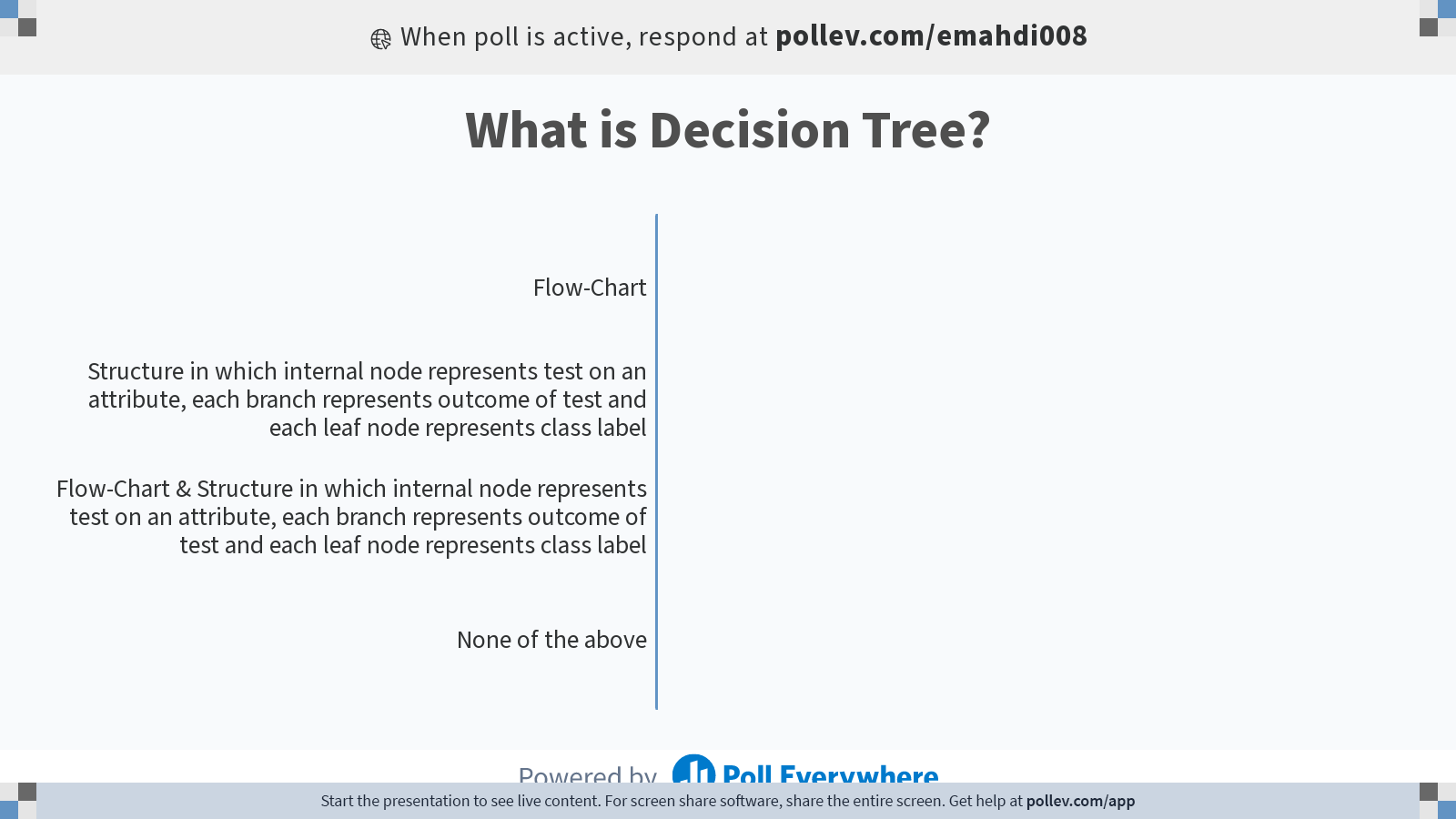 3/24
10/26/2023
Esam Mahdi
[Speaker Notes: Poll Title: Do not modify the notes in this section to avoid tampering with the Poll Everywhere activity.
More info at polleverywhere.com/support

What is Decision Tree?
https://www.polleverywhere.com/multiple_choice_polls/ZsoOY9UFS4ndPlOozBYrZ?state=opened&flow=Default&onscreen=persist]
Decision Tree
Decision trees can be applied to both regression and classification problems. These involve stratifying or segmenting the predictor space into a number of simple regions.
Decision trees are generally plotted upside down where the root is the topmost node of the tree, and the terminal nodes (leaves) are at the bottom of this tree.
All observations go through this tree are assessed (ask a questions about the features of predictor variables) at a particular node: 
proceed to the left if the statement logic at this node is “True”, 
proceed to the right if the statement is “False”.
Root Node
No
Yes
Internal Node (Branch)
Internal Node (Branch)
No
Yes
Yes
No
Terminal Node (Leaf)
Terminal Node (Leaf)
Terminal Node (Leaf)
Internal Node (Branch)
No
Yes
Sub-tree
Terminal Node (Leaf)
Terminal Node (Leaf)
Esam Mahdi
4/24
10/26/2023
Classification and Regression Trees (CART)
Decision Trees
Same discrete class label output for each region
Same real continues value output for each region
Classification Tree
Regression Tree
Classification tree is used to predict a qualitative response.
For a classification tree, we predict that each observation belongs to the most commonly occurring class of training observations in the region to which it belongs.
Regression tree is used to predict a quantitative response.
The predicted response for an observation is given by the mean response of the training observations that belong to the same terminal node.
In interpreting the results of a classification tree, we are often interested not only in the class prediction corresponding to a particular terminal node region, but also in the class proportions among the training observations that fall into that region.
5/24
10/26/2023
Esam Mahdi
Regression Tree Versus Linear Regression
100
75
50
y
25
The average of y values
0
30
0
10
20
40
50
x
6/24
10/26/2023
Esam Mahdi
Example
Consider the Hitters baseball dataset from the ISLR package, which contains various information about 263 professional players on 20 variables:






Target variable: Salary - Baseball player’s salary (measured in thousands of dollars).
Predictors: 
               Years - The number of years that the player has played in the major leagues.
                 Hits - The number of hits that he made in the previous year.
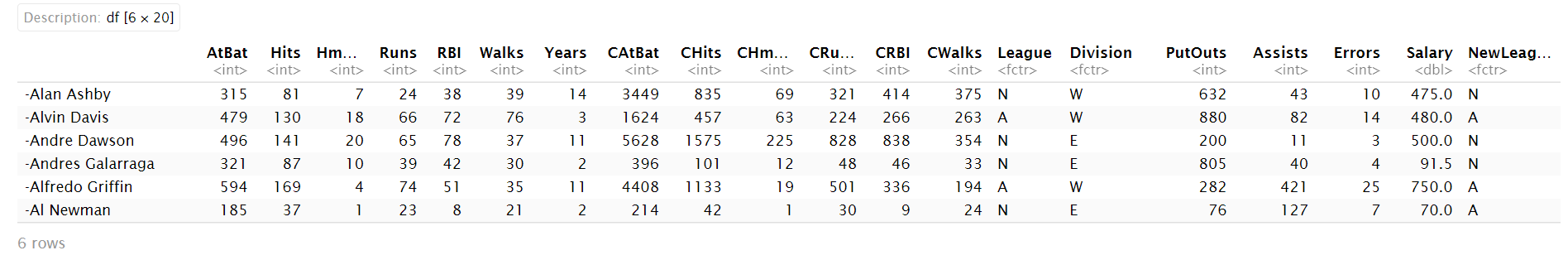 7/24
10/26/2023
Esam Mahdi
250
200
Region 1
Region 3
150
Hits
117.5
100
50
Region 2
0
4.5
0
10
20
Years
8/24
10/26/2023
Esam Mahdi
[Speaker Notes: Poll Title: Do not modify the notes in this section to avoid tampering with the Poll Everywhere activity.
More info at polleverywhere.com/support

For k cross-validation, larger k value implies more bias.
https://www.polleverywhere.com/multiple_choice_polls/Z43VE5hAsrF3nE9Z5bCRy?state=opened&flow=Default&onscreen=persist]
Prediction Via Stratification of the Feature Space
250
200
Region 1
Region 3
Avg = $165,174
Avg = $845,346
Years < 4.5
No
Yes
150
Salary Average
165,174
Hits < 117.5
Hits
117.5
100
Yes
No
Salary Average
402,834
Salary Average
845,346
50
Region 2
Avg = $402,834
0
4.5
0
10
20
Years
Esam Mahdi
9/24
10/26/2023
Process of Building a Regression Tree
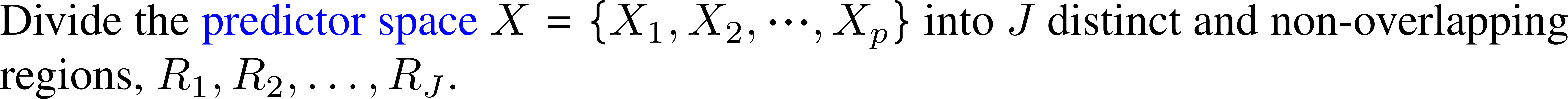 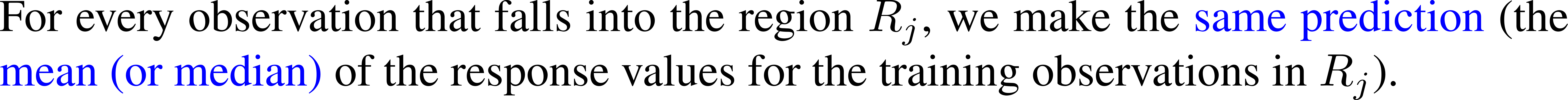 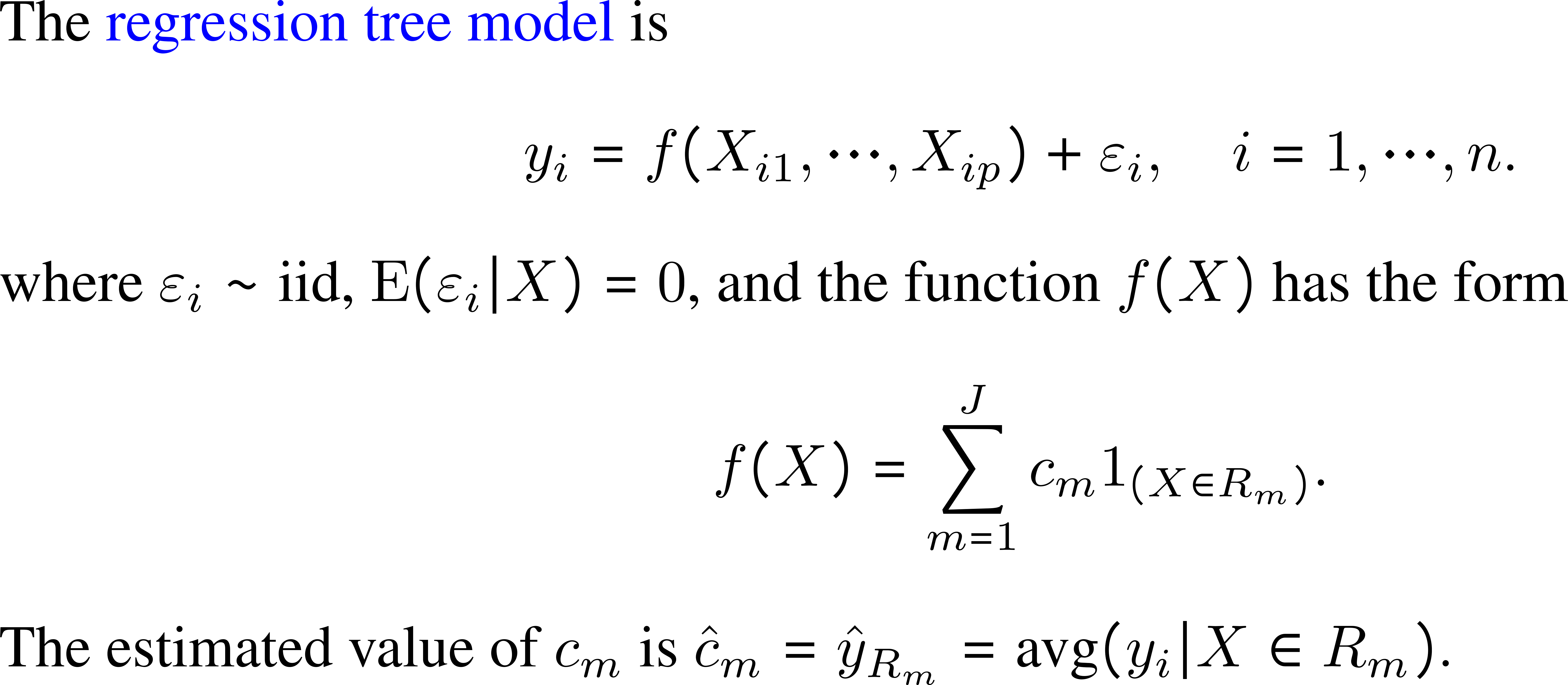 10/24
10/26/2023
Esam Mahdi
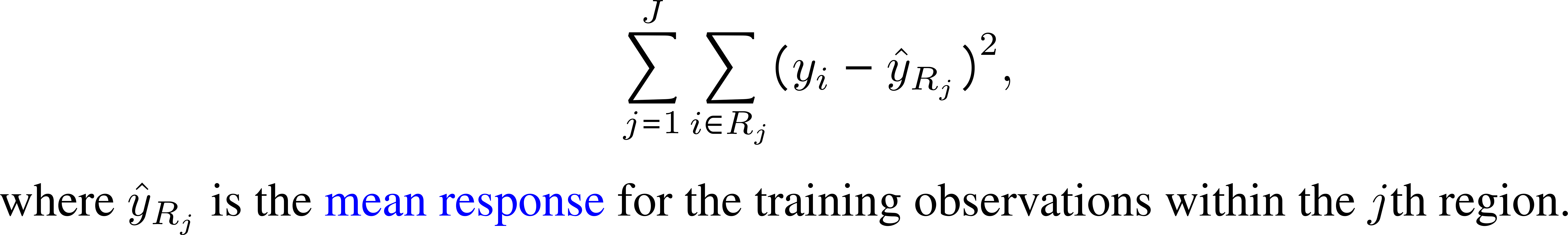 11/24
10/26/2023
Esam Mahdi
Greedy Algorithm (Recursive Binary Splitting)
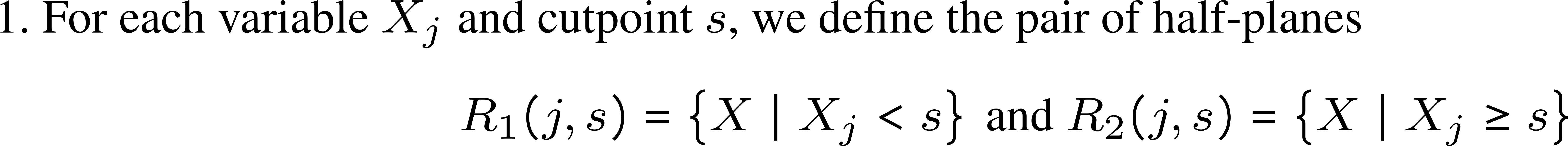 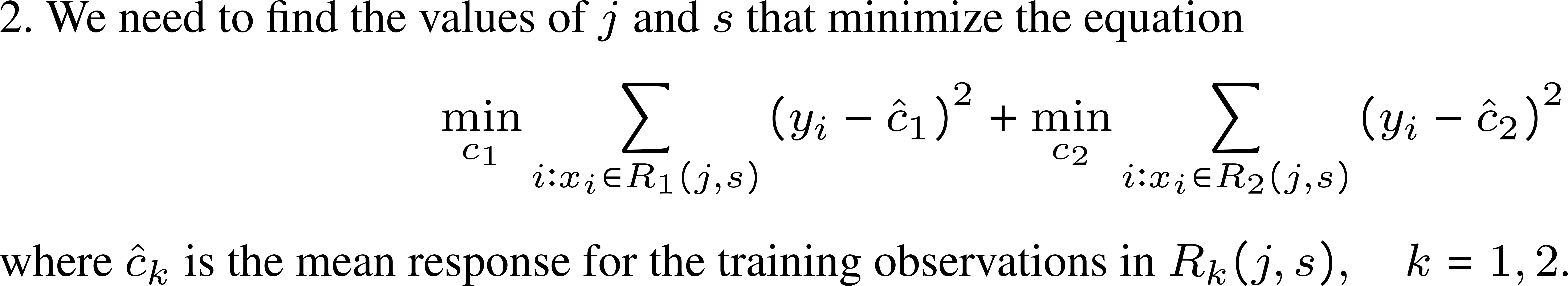 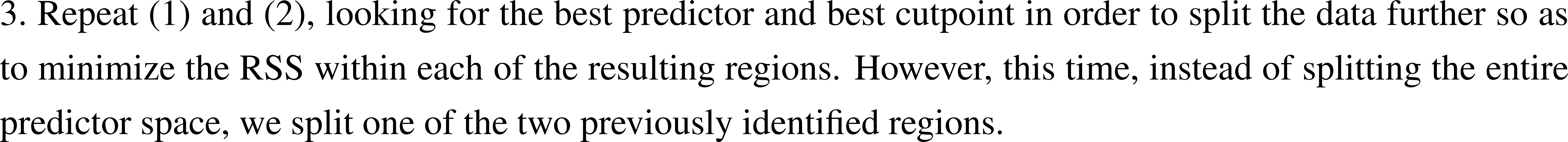 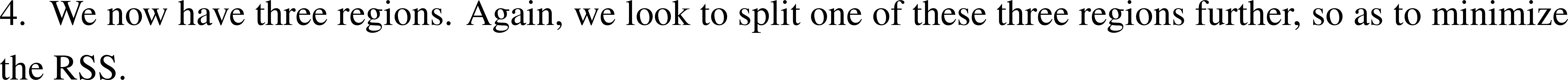 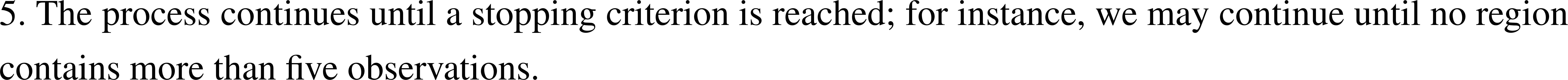 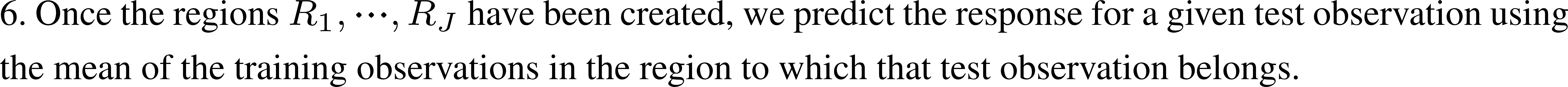 12/24
10/26/2023
Esam Mahdi
Greedy Approach
The name “greedy because at each step of the tree-building process, the best split is made at that particular step, rather than looking ahead and picking a split that will lead to a better tree in some future step” (Witten, James, Hastie, and Tibshirani, 2021)
Esam Mahdi
13/24
10/26/2023
Tree Pruning
but is likely to overfit the data, leading to poor test set performance.
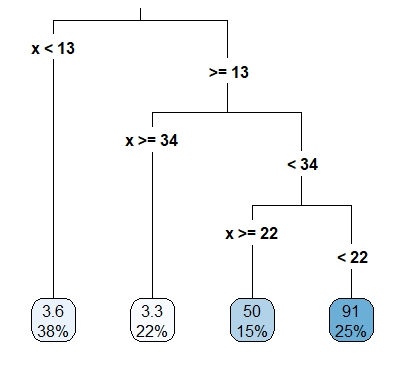 100
75
Train
50
y
Test
25
0
30
0
10
20
40
x
14/24
10/26/2023
Esam Mahdi
Cost Complexity Pruning (Weakest Link Pruning)
Subtree 3
Full-sized
Subtree 1
Subtree 2
Esam Mahdi
15/24
10/26/2023
Esam Mahdi
16/24
10/26/2023
Advantages and Disadvantages of Regression Trees
Advantages:
Easy to understand and interpret, as they provides a clear visual representation of the decision-making process.
Regression trees are non-parametric and do not assume any particular distribution of the data.
Can handle the case that the predictor variables are not independent.
Can handle categorical predictor variables without the need for dummy coding.
Can handle nonlinear relationships between the predictors and response variables.
Disadvantages:
Regression trees are prone to overfitting, especially if the tree is too complex or if the data is noisy.
They are sensitive to small changes in the data, which can lead to different trees being generated.
They are hard to understand and interpret if the tree are too complex or contains many variables.
Esam Mahdi
17/24
10/26/2023
Fitting Regression Trees (Using the R package “tree”)
Step 1: Create a training data set (say 50% of the data).


Step 2: Fit the regression tree to the training data. 


Step 3: Use the cross-validation algorithm and see whether pruning the tree will improve the performance.


3.1: Use the prune.tree() function if pruning the tree is needed (k = cost-complexity parameter). 


3.2: Otherwise, use the unpruned tree to make predictions on the testing set.
set.seed(1)
Index <- sample(1:nrow(mydata), nrow(mydata)/2) #Index = location of records
library(tree)
fit <- tree(y ~ ., mydata, subset = Index)
summary(fit)
cv.fit <- cv.tree(fit)            #default is 10-fold cross-validation
plot(cv.fit$size, cv.fit$dev, type = "b")
prune.fit <- prune.tree(fit, k = NULL, best = NULL) #best = # of terminal nodes
plot(prune.fit)
text(prune.fit, pretty = 0)
yhat <- predict(fit, newdata = mydata[-Index, ])
test.y <- mydata[-Index, "y"]
plot(yhat, test.y)
abline(0, 1)
Esam Mahdi
18/24
10/26/2023
Fitting Regression Trees (Using the R package “rpart”)
Step 1: Create a training set (say 50% of the data).



Step 2: Fit the regression tree to the training data. 


Step 3: Find the optimal of cp (complexity parameter) that yields a corresponding pruned tree.

3.1: Use the prune.tree() function if pruning the tree is needed. 


3.2: Otherwise, use the unpruned tree to make predictions on the test set.
set.seed(1)
Index <- sample(1:nrow(mydata), nrow(mydata)/2)
train.data <- mydata[Index,] 
test.data <- mydata[-Index,]
library(rpart)
fit <- rpart(y ~ ., train.data, method = “anova”) 
fit
(cp <- fit$cptable[which.min(fit$cptable[, "xerror"]), "CP"])
plotcp(fit)  #plot a complexity parameter table for the rpart fit
prune.fit <- prune(fit, cp) 
library(rpart.plot)
rpart.plot(prune.fit)
yhat <- predict(fit, newdata = test.data)
plot(yhat, test.data$medv)
abline(0, 1)
mean((yhat - test.data$medv)**2)
Esam Mahdi
19/24
10/26/2023
Classification Trees
Classification tree is very similar to a regression tree, except that it is used to predict a qualitative response rather than a quantitative one. 
For a classification tree, we predict that each observation belongs to the most commonly occurring class of training observations in the region to which it belongs.
In interpreting the results of a classification tree, we are often interested not only in the class prediction corresponding to a particular terminal node region, but also in the class proportions among the training observations that fall into that region. 
In the classification setting, RSS cannot be used as a criterion for making the binary splits. A natural alternative to RSS is the classification error rate, Gini index, or entropy. 
Any of these three approaches might be used when pruning the tree, but the classification error rate is preferable if prediction accuracy of the final pruned tree is the goal.
Esam Mahdi
20/24
10/26/2023
Classification Trees
Classification error rate is the fraction of the training observations in that region that do not belong to the most common class

where                      represents the proportion of training observations in the mth region that are from the kth class.
Gini index is a measure of total variance across the K classes. It is referred to as a measure of node purity.  A small value indicates that a node contains predominantly observations from a single class, which is defined by

 Entropy is given by

       Like the Gini index, the entropy will take on a small value if the mth node is pure.
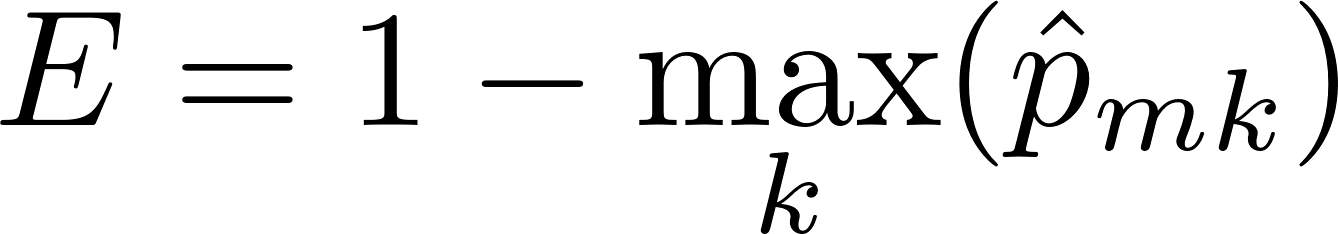 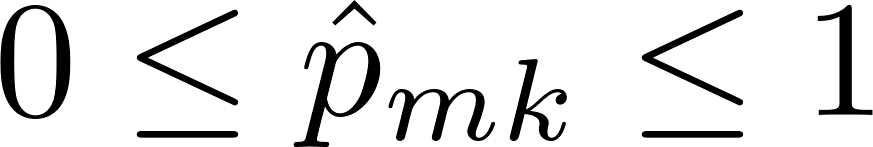 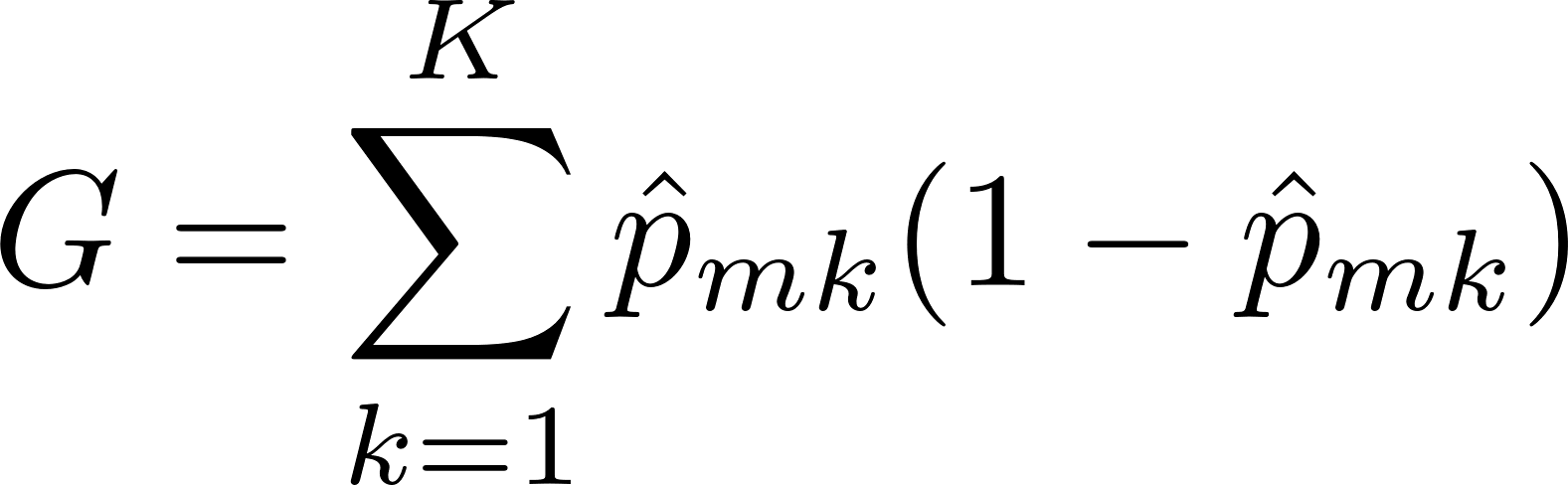 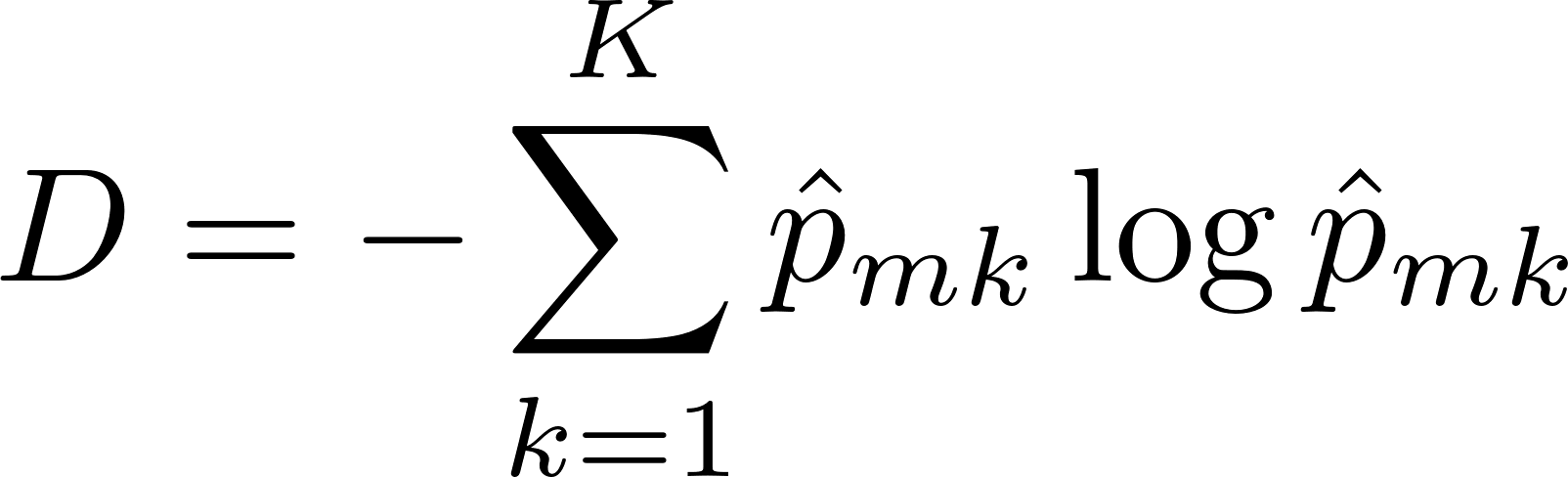 Esam Mahdi
21/24
10/26/2023
Bagging and Random Forests (Classification and Regression)
Esam Mahdi
22/24
10/26/2023
Random Forests
Esam Mahdi
23/24
10/26/2023
Real-World Applications (See R Markdown)
Example 1: Fit a regression tree to the Boston dataset available from the ISLR2 package.

Example 2: Fit a classification tree to the Carseats dataset available from the ISLR2 package.
Esam Mahdi
24/24
10/26/2023
Suggested Exercise Questions
Q1: Read and understand the examples and code in Section 8.3 Lab: Tree-Based Methods from the textbook "An Introduction to Statistical Learning: With Applications in R“.
Q2: Consider the OJ data set (Orange Juice Data) from the package “ISLR2”. Use the package tree to solve this question!
Create a training set containing a random sample of 800 observations, and a test set containing the remaining observations.
Fit a tree to the training data, with Purchase as the response and the other variables as predictors. Use the summary() function to produce summary statistics about the tree, and describe the results obtained. What is the training error rate? How many terminal nodes does the tree have? 
Type in the name of the tree object in order to get a detailed text output. Pick one of the terminal nodes, and interpret the information displayed.
Create a plot of the tree and interpret the results.
Predict the response on the test data. 
Apply the cv.tree() function to the training set in order to determine the optimal tree size. 
Produce a pruned tree corresponding to the optimal tree size obtained using cross-validation. If cross-validation does not lead to selection of a pruned tree, then create a pruned tree with five terminal nodes. 
Compare the training error rates between the pruned and unpruned trees. Which is higher? 
Compare the test error rates between the pruned and unpruned trees. Which is higher?
Esam Mahdi
25/24
10/26/2023
Recommended Reading
Books:
Daniela Witten, Gareth M. James, Trevor Hastie, Robert Tibshirani (2021). An introduction to statistical learning with applications in R (2nd edition).
Leo Breiman (1984). Classification and Regression Trees (1st edition).
R-Packages:
Brian Ripley (2023). tree: Classification and Regression Trees. https://cran.r-project.org/web/packages/tree/index.html.
Terry Therneau, Beth Atkinson, Brian Ripley (2022). rpart: Recursive Partitioning and Regression Trees. https://cran.r-project.org/web/packages/rpart/index.html. 
Python:
https://python-course.eu/machine-learning/decision-trees-in-python.php
Esam Mahdi
26/24
10/26/2023